Quantum mechanics: further postulates
Describing stationary states of a many non-interacting particle system one has to distinguish two cases: distinguishable particles and indistinguishable particles
Indistinguishable particles, also called identical particles or indiscernible particles, are particles that cannot be distinguished from one another, even in principle. We cannot distinguish them from one another physically by “painting a different-color dots on two electrons”. But we cannot distinguish them even virtually by giving them a different name as we do it with human identical twins. 
The impossibility of assigning different names to two indistinguishable particles needs a more detailed commentary. When we give different names to human identical twins, we can in principle track their movements (trajectories) for whole their lives and so at any moment we can know “who is who”. With two electrons it is not possible. Even if at some initial time moment we observe them well separated in space and therefore we may try to give them two different names, we generally cannot track their trajectories from then on. More precisely, if we keep continuously measuring their positions, we would get “different future” with respect to the case when we do not measure their positions continuously. In microworld one is not able to comply with the requirement of old experimental gurus “good measurement must not influence the measured system”. So since we cannot follow the particle trajectories, we loose the initial knowledge of “who is who”.
Quantum mechanics
The list of one-particle states is infinite, since there are infinitely many integer triplets. Now we add additional column and write there the occupational numbers, that is how many particles are in the corresponding one-particle state
The sum of occupational numbers is equal to the total number of particles considered.

So the state of indistinguishable spinless non-interacting particles is given by the list of one-particle states each with its occupational number
Quantum mechanics: bosons and fermions
Quantum mechanics: bosons and fermions
The sum of all occupational numbers is equal to the total number of fermions ion  the box.
Ideal gas quantum state: shorter notation
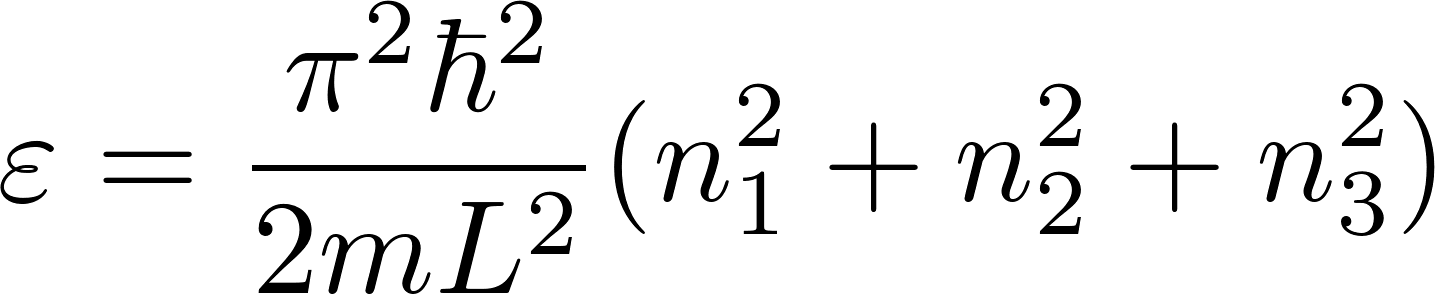 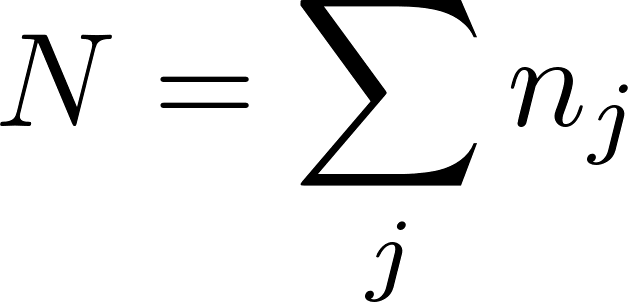 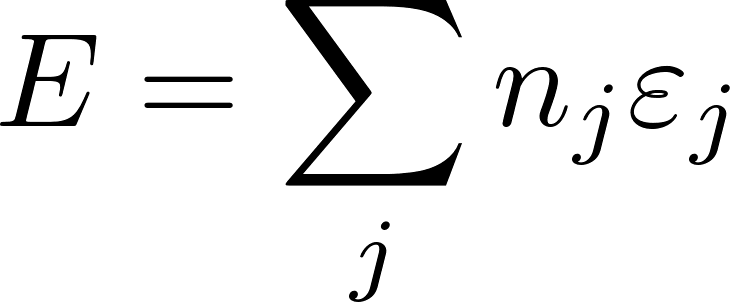 Statistical physics manifesto
7
8
9
Calculating the number of one-particle states
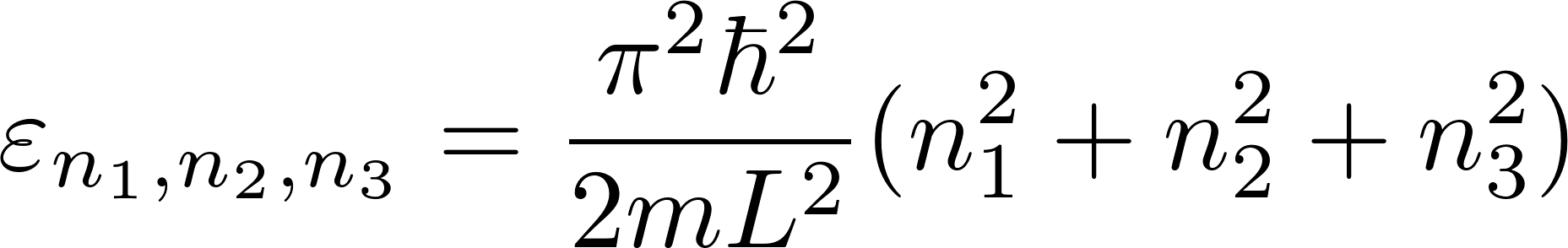 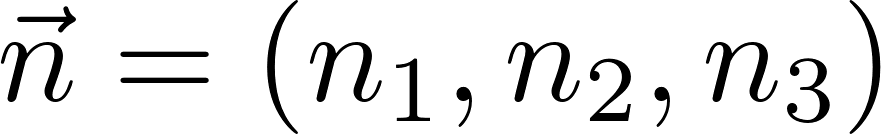 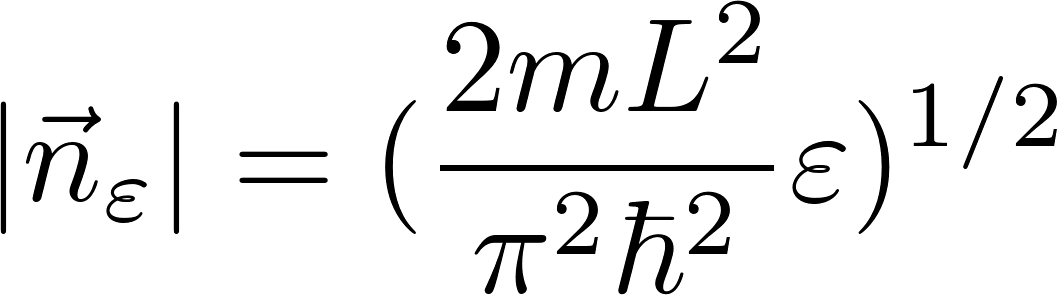 10
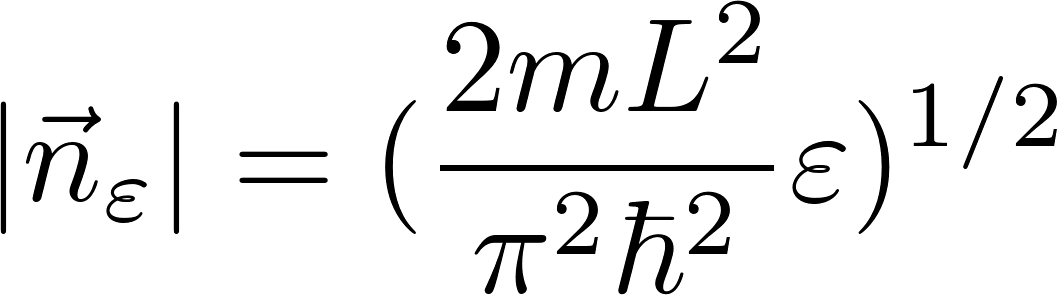 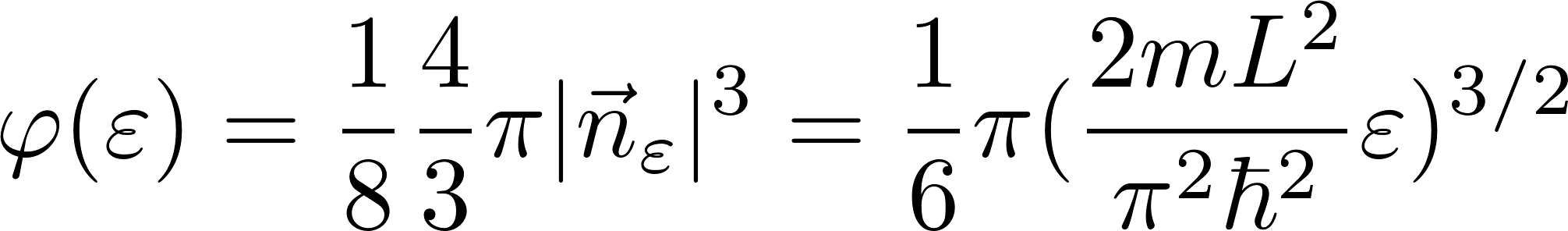 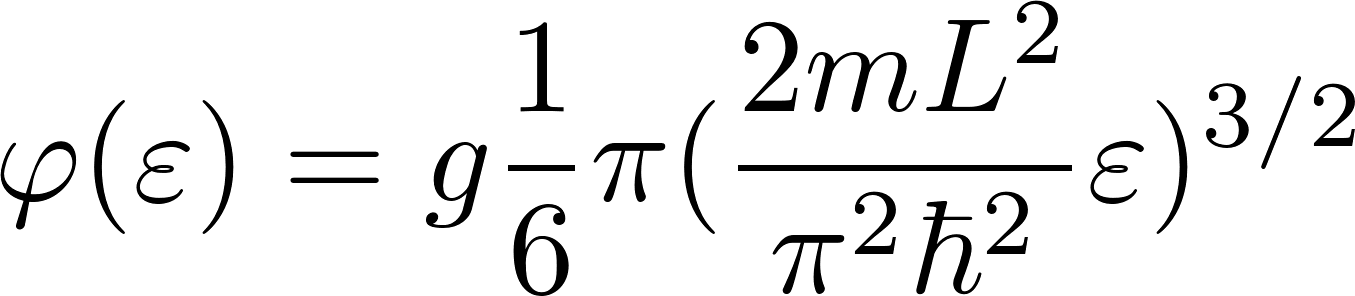 11
Number of microstates of an ideal gas
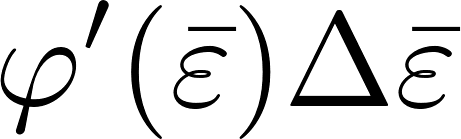 12
A simple combinatorics then tells us that the total number of relevant microstates is
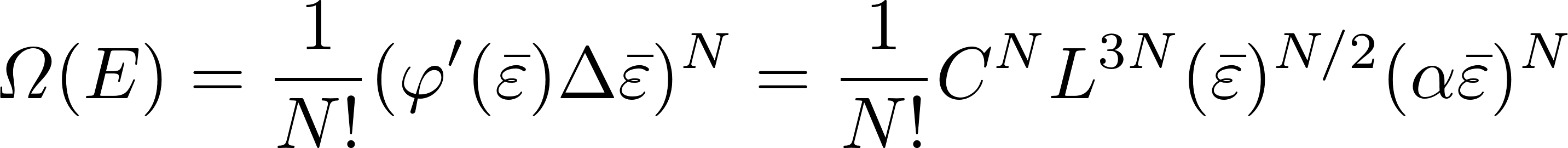 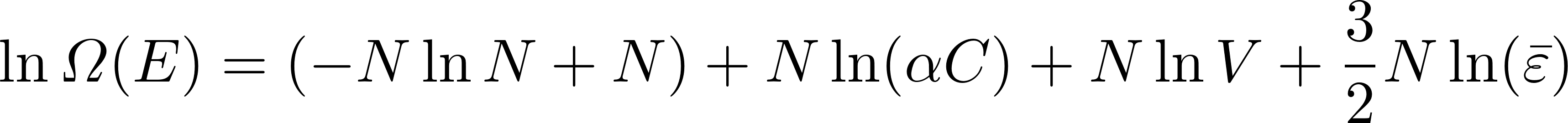 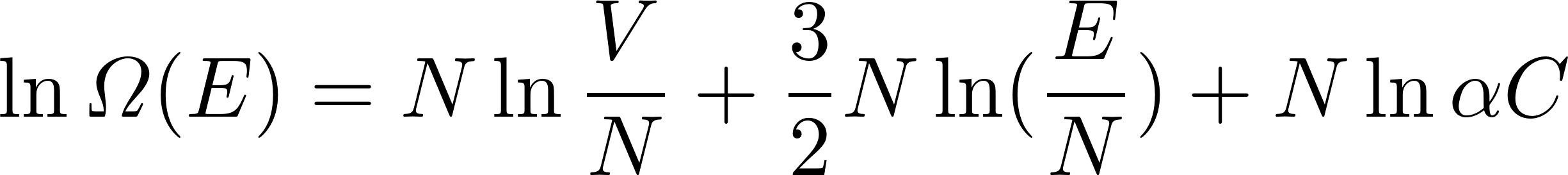 13
Entropy for monoatomic spinless ideal gas
For the number of microstates we got the formula
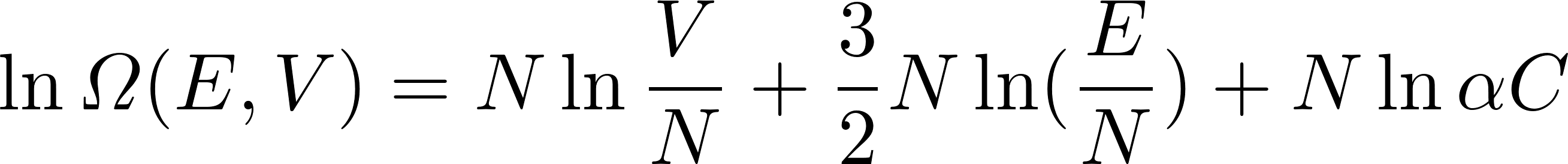 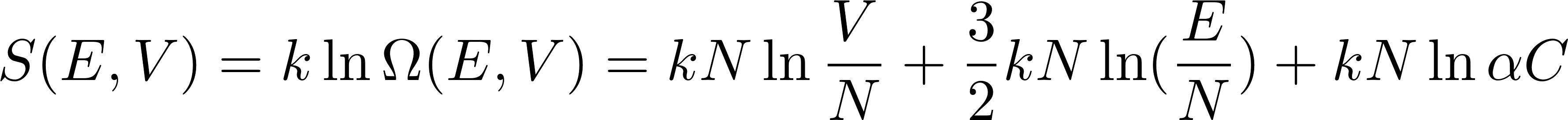 14
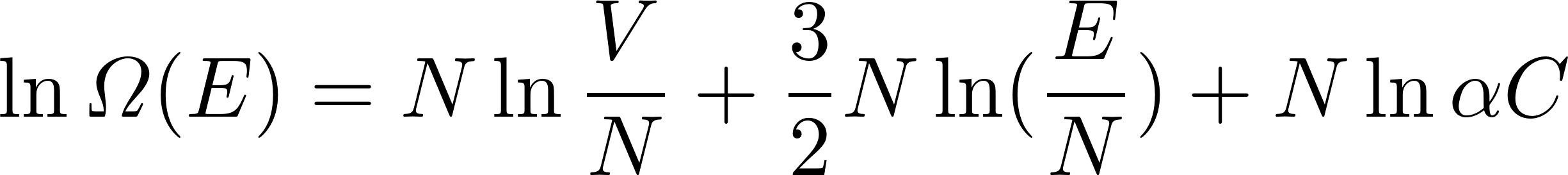 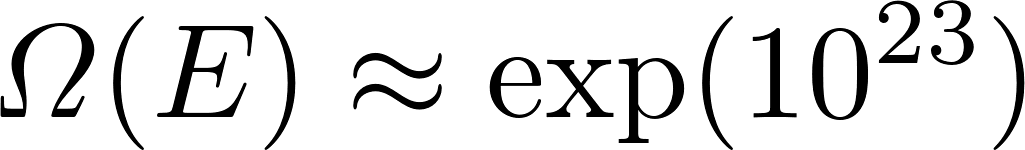 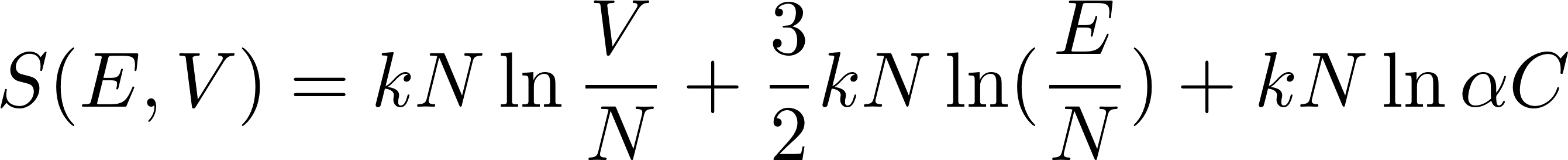 15
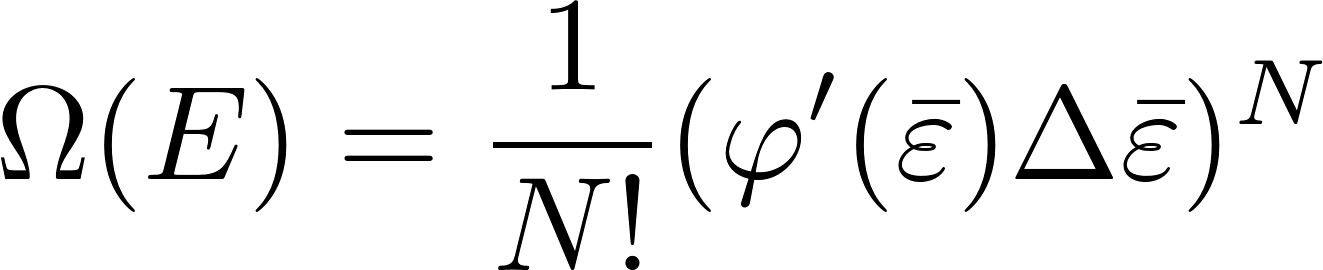 16
Phenomenological entropy is defined only up to an arbitrary additive constant
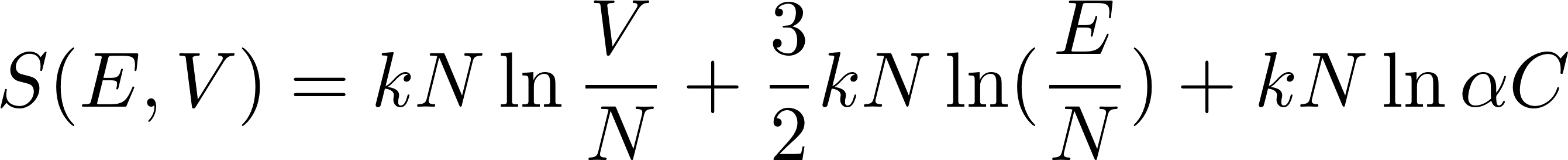 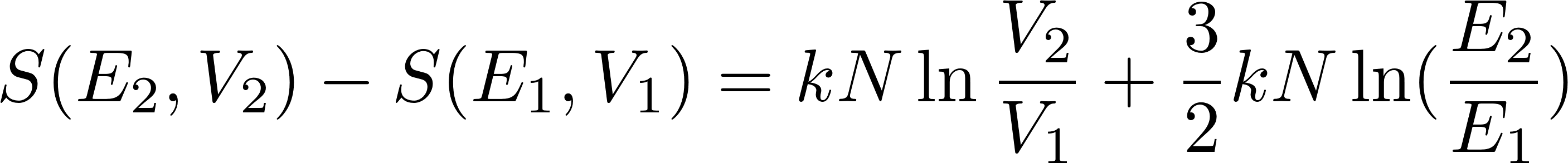 Here the arbitrary constants dropped out. Later we will be able to derive the exact formula without any arbitrary constants. In this way we shall show, that the statistical physics is able to get stronger (absolute) formula for entropy in contrast to phenomenological thermodynamics.
17
A note about “teachers’ tricks”
18